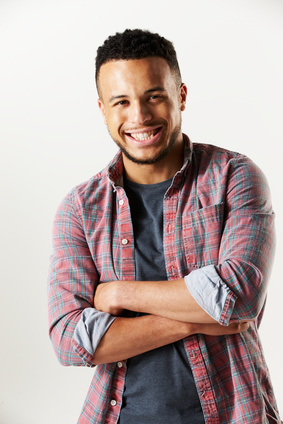 Alexandre LEBLOISON
Título del puesto
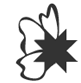 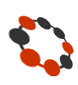 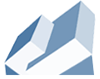